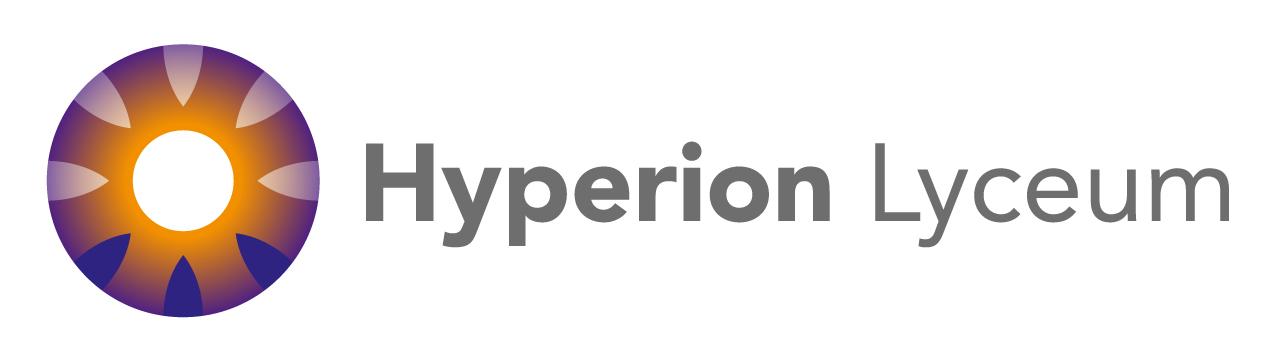 Keuze uren Afspraken
Basisafspraken keuze uren
Je hebt je ingeschreven voor de keuzelessen, vóór donderdag 15:30 uur;
Je komt op tijd in de keuzeles;
Je hebt je spullen bij je, voor het vak waar je ingeschreven staat;
Je wisselt niet van keuzeles / gaat niet naar een andere docent of ander lokaal;
Je bent gericht en rustig bezig met schoolwerk;
Net als tijdens een kernles niet eten/drinken in de keuzeles;
Net als tijdens een kernles geen telefoon in de keuzeles;
De docent bepaalt of je wel/niet aan een ander vak mag werken
Aantal in te schrijven keuze uren per jaarlaag bij een normale week
Onderbouw
Leerjaar 1: 6 keuzelessen per week
Leerjaar 2: 9 keuzelessen per week 
Leerjaar 3: 9 keuzelessen per week
Bovenbouw 	
Leerjaar 4: minimaal 10 keuzelessen per week
Leerjaar 5: minimaal 10 keuzelessen per week
Leerjaar 6: minimaal 9 keuzelessen per week
Aanvullende regels
Onderbouw
De keuze uren staan op een vast moment in het rooster
Altijd alle mogelijke keuze uren inschrijven
Bovenbouw
Voor ieder dagdeel (4 lesuren) dat er iets anders is geroosterd -  denk aan een studiedag – mag voor die week 1 keuze uur minder ingeschreven worden
Maximaal éénderde van je ingeschreven uren mag een zelfstudie uur zijn
Je mentor mag altijd
Aanvullende afspraken met een leerling maken
Afwijken van de regels
Het niet volgen van de regels of afspraken met mentor kan consequenties hebben:
Onder begeleiding invullen keuze uren volgende week op donderdag uur 1 (8.15 uur)